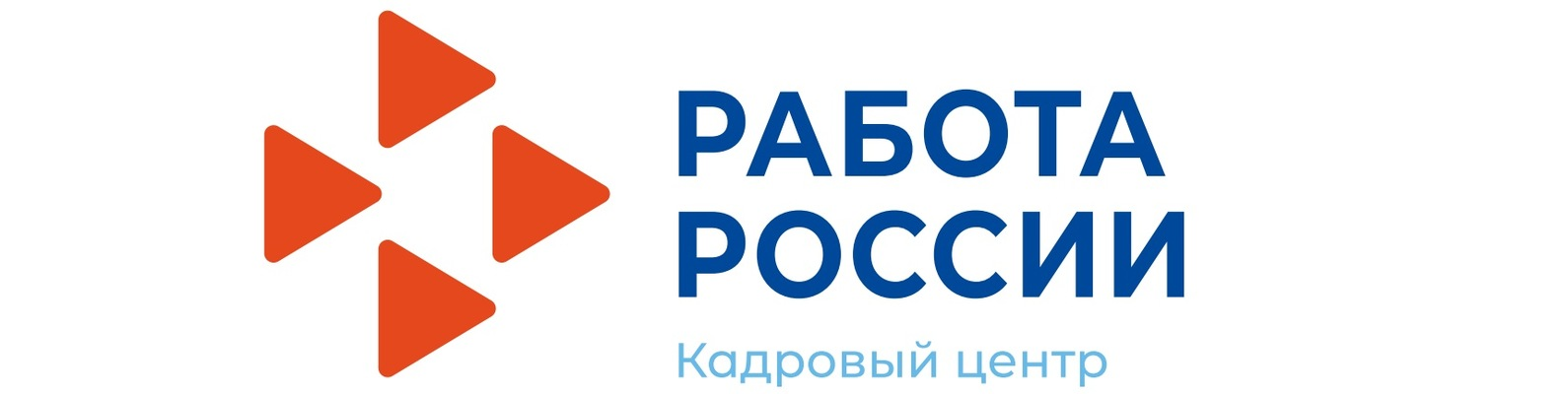 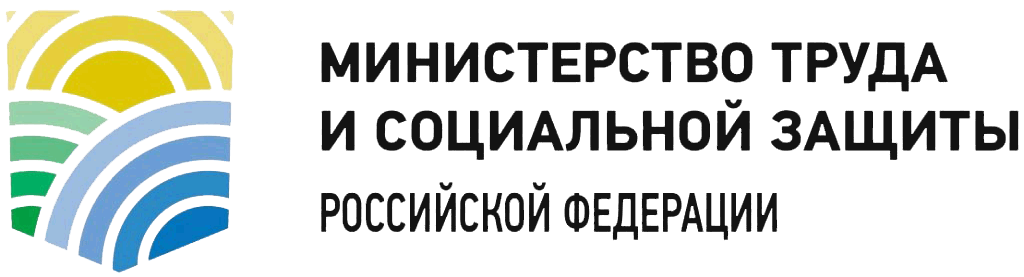 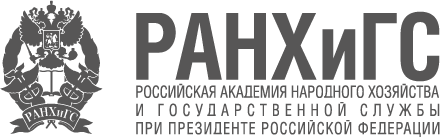 Приложение № 1
Группа 11
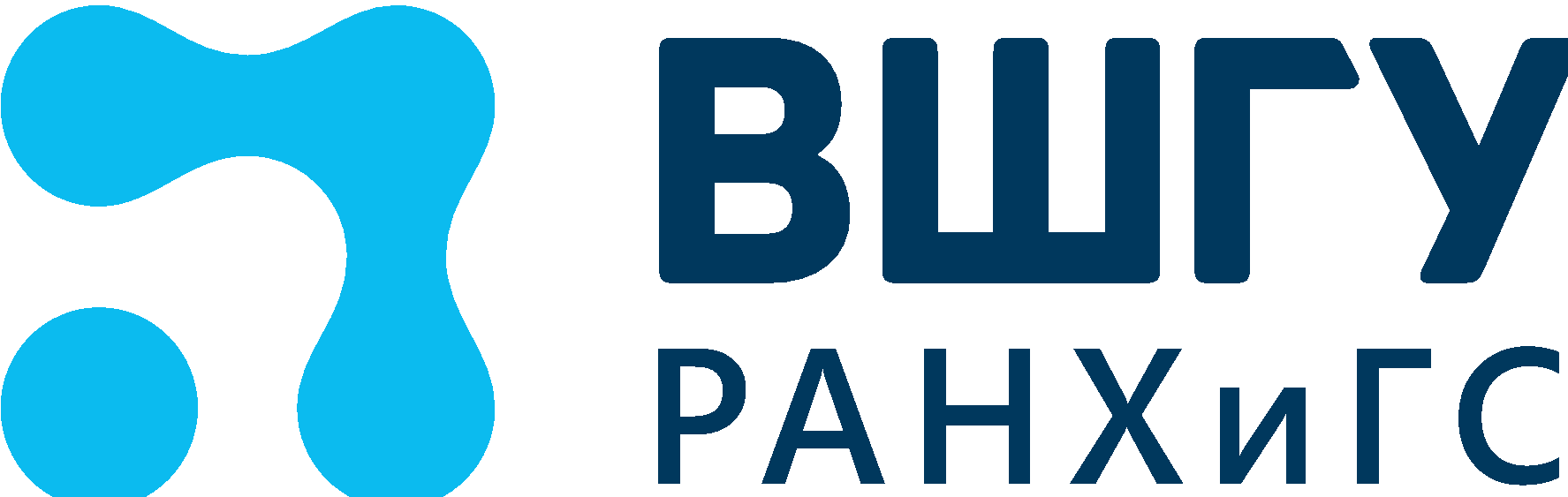 СИСТЕМА МОТИВАЦИИ СОТРУДНИКОВ
Платформа знаний
Нематериальное вознаграждение (почетные грамоты, благодарственные письма, публичная похвала за заслуги от руководства, подвижный график работы)
Утвержденная система оценки эффективности работы сотрудника
Агенты знаний, утверждение системы наставничества
Проведение конкурсов профмастерства
Направление на обучение
Проведение семинаров и тренингов
Повышение уровня корпоративной культуры
Возможность карьерного роста